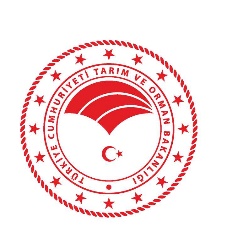 EMEKLİLİK İŞLEMLERİ
I. PERSONELİN TABİ OLDUĞU EMEKLİLİK KANUNLARI

	Emekli Sandığı Genel Müdürlüğü, 
	Sosyal Sigortalar Kurumu, 
	Bağ-Kur,
gibi üç ayrı sosyal güvenlik kurumu mevcut iken,
	 16/05/2006 tarihli ve 5502 sayılı Kanunla Sosyal Güvenlik Kurumu Başkanlığı kurulmuş ve üç ayrı kurum tarafından yürütülen sosyal güvenlik sistemi tek çatı altında birleştirilmiştir.
 	Bu düzenlemenin devamı olarak, 31/05/2006 tarihli ve 5510 sayılı Kanunla 5434 ve 506 sayılı kanunların emeklilik işlemleri ile ilgili hükümleri yürürlükten kaldırılmış Emekli Sandığı, Bağ-Kur ve SSK iştirakçilerinin emeklilik işlemleri 5510 sayılı Kanun hükümlerine göre yürütülmeye başlanmıştır.
1
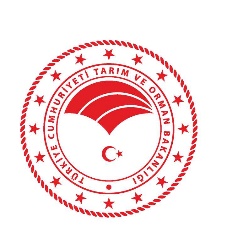 *5434 sayılı Kanunun hükümlerine tabi olanlar : 5510 sayılı Kanun her ne kadar 5434 ve 506 sayılı kanunların emeklilik işlemleri ile ilgili maddelerini yürürlükten kaldırılmış ise de; 
	1- 30/04/2008 tarihinden önce Emekli Sandığı iştirakçisi iken 5510 sayılı Kanunun 4. maddesinin birinci fıkrasının (c) bendi kapsamına alınanlar,
	2- 30/04/2008 tarihinden önce Emekli Sandığı iştirakçisi olmuş ancak, bu Kanunun yayımı tarihinde iştirakçi olmayan ve 5510 sayılı Kanunun yayımlandığı tarihten sonra aynı Kanunun 4. maddesinin birinci fıkrasının (c) bendine göre tekrar sigortalı olanlar, ( Y. Subay, Vekil Öğretmen) 
	3- Emekli, dul ve yetim maaşı alanlar, 
5434 sayılı Kanunun hükümlerine göre (5510 geçici 4. md.), 
30/04/2008 tarihinden önce göreve başlamış SSK iştirakçilerinin emeklilik işlemlerinin 506 sayılı Kanun hükümlerine göre (5510 geçici 6. md.),
yürütüleceğini geçici maddelerle sağlamıştır. 
       *5510 sayılı Kanun hükümlerine tabi olanlar : 30/04/2008 tarihinden sonra ilk defa göreve başlamış olanlar, emeklilik işlemleri bakımından bütünüyle 5510 sayılı Kanun hükümlerine tabidirler.
2
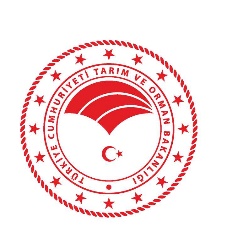 II. 5510 SAYILI KANUNA GÖRE SİGORTALI SAYILANLAR
5510 sayılı Kanun kapsamına girenler kısa ve uzun vadeli sigorta kolları uygulaması bakımından;
	1- Hizmet akdiyle bir veya birden fazla işveren tarafından çalıştırılanlar Kanunun 4 üncü maddesinin birinci fıkrasının (a) bendi kapsamında (4/a sigortalıları) - (Eski SSK ‘lılar),

 	2- Köy ve mahalle muhtarları ile hizmet akdine bağlı olmaksızın kendi adına ve hesabına bağımsız çalışanlar ve tarımsal faaliyette bulunanlar aynı maddenin ve aynı fıkranın (b) bendi kapsamında (4/b sigortalıları) - (Eski Bağ-Kur’ lular),

 	3- Kamu idarelerinde kadrolu olarak çalışanlar ile 657 sayılı Kanunun 86 ncı maddesi uyarınca açıktan vekil atananlar aynı maddenin ve aynı fıkranın (c) bendi kapsamında (4/c sigortalıları) - (Eski Emekli Sandığı İştirakçileri),  
sigortalı sayılmaktadır.
 	657 sayılı Kanunun 4/B maddesi kapsamında sözleşmeli statüde çalıştırılan personel ise 5510 sayılı Kanunun 4 üncü maddesinin birinci fıkrasının (a) bendi kapsamında sigortalı sayılmaktadır.
3
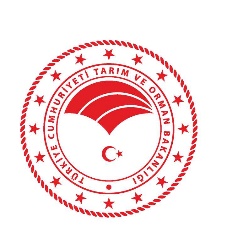 III. EMEKLİLİK İŞLEMLERİ
A. Emekliliğe Tabi Hizmet Süreleri
 
Yürürlükte olan mevzuat hükümlerine göre emeklilik hizmet süreleri hesap edilirken;
 
1- SGK’ya (Emekli Sandığına) kesenek yatırılmak suretiyle geçirilen süreler,
2- Açıktan tayin edilen vekillerin vekalette geçen hizmet süreleri ( 5434/ 15-f ), (Vekil Öğr.)
3- Sigorta veya Bağ-Kur’a tabi olarak prim ödemek suretiyle geçirilen süreler ile 5510 sayılı Kanunun 4. maddesinin birinci fıkrasının (a), (b), (c) bentlerine tabi olarak geçen süreler,
4- Borçlanılmış olmak şartıyla askerlik, yurtdışı hizmeti, yevmiyeli hizmet, mülhak vakıf hizmeti ...vb.     borçlanılan hizmet süreleri,
5- Kesenekleri süresi içinde yatırılmış olmak kaydıyla aylıksız izinli geçirilen süreler, 
    dikkate alınır. 
	Ancak, görevden uzaklaştırılan, 
	görevi ile ilgili olsun veya olmasın herhangi bir suçtan tutuklanan veya gözaltına alınanlardan, 
        kanunları gereğince tam veya eksik aylığa müstahak bulunanların emeklilik keseneğine esas aylık ücretlerinin yarısı, kanunlarına göre bu müddetler için sonradan görevlerine iade edilerek tam aylığa hak kazananların ise emeklilik keseneğine esas aylık ve ücretlerinin tamamı, emeklilik keseneğine esas tutulacak hizmetten sayılır. (5434/ 15-g ) (5510 45,Md.)
4
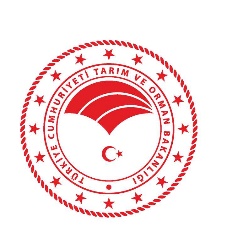 B. Emeklilik Şekilleri
5434 ve 5510 sayılı Kanunlar ile belirlenen emeklilik halleri;
	1- İstekle emeklilik,
	2- Yaş haddinden emeklilik,
	3- Re’sen emeklilik,
	4- Malulen emeklilik,
olmak üzere 4 ana grupta toplanmaktadır.
5
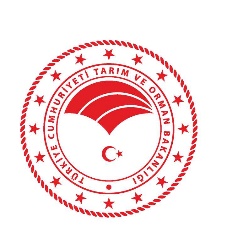 1. İSTEKLE EMEKLİLİK
 	3 Mart 2023 tarihinde yürürlüğe giren  7438 sayılı  ‘Sosyal Sigortalar Ve Genel Sağlık Sigortası Kanunu İle 375 Sayılı Kanun Hükmünde Kararnamede Değişiklik Yapılmasına Dair Kanun’ 31/5/2006 tarihli ve 5510 sayılı Sosyal Sigortalar ve Genel Sağlık Sigortası Kanununa eklenen “GEÇİCİ MADDE 95 ile (Bu maddenin yürürlük tarihinden sonra aylık bağlanması için talepte bulunanlardan 506 sayılı Kanunun geçici 81 inci maddesinin birinci fıkrasının (B) bendi, 1479 sayılı Kanunun geçici 10 uncu maddesinin ikinci fıkrası, 2925 sayılı Kanunun geçici 2 nci maddesinin birinci fıkrasının (B) bendi ve 5434 sayılı Kanunun geçici 205 inci maddesi hükümlerine göre yaşlılık veya emekli aylığı bağlanacak olanlar, söz konusu hükümlerde yaş dışındaki diğer şartları taşımaları halinde yaşlılık veya emekli aylığından yararlanırlar…) 08.09.1999 tarihinden önce işe girenler için 23.05.2002 tarihinde getirilen kademeli emeklilik sistemi değiştirilerek kadınlar için 20 erkekler için 25 hizmet yılı tamamlayan personel emekliliğe hak kazandıklarından eski halindeki uygulamaya geçilmiştir.
6
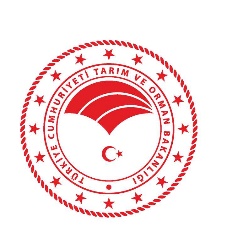 İSTEKLE EMEKLİLİK
İSTENEN BELGELER
Emeklilik Talep Formu ( Başvuru Tarihi )
İlk Atama Onayı
Banka Talep Dilekçesi
FHSZ Değerlendirme Yazısı
Sigortası Hizmeti Olanlar İçin SGK Yazısı
Kamuda Geçen Sigortalı Hizmet İçin Kıdem Tazminat Yazısı
Öğrenim Belgeleri ( İlk İşe Giriş Diploması)
Askerlik Terhis Belgesi
Askerlik Borçlanma Belgeleri (Kesinti Listesi)
Yaş Tashi yapılan personelin Kazai Rüşt Kararı
Üst Görevlere Atanma Onay ve Kararlar
NOT :  5434 sayılı kanunun 91 inci maddesi mülga olduğundan 5510 sayılı kanunun 48 inci maddesinde yapılan düzenleme uygulamaya konmuştur.
7
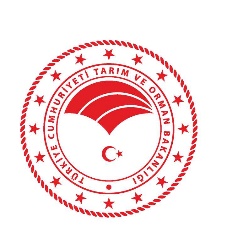 8
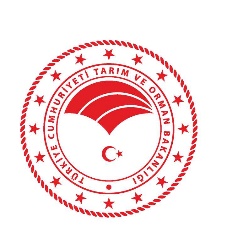 * İstifa veya görevine son verilme şekillerinden biri sebebiyle açıkta olan ve hizmet süreleri 25 yılını dolduran iştirakçiler istekleri üzerine, 5434 sayılı Kanunun 39 uncu maddesinin (ç) fıkrasınca açıktan emekliye sevk edilirler.

* Kadro derecesi 5 ve üzerinde (5,6,7,…) olan ve mahalli personel olarak nitelendirdiğimiz personelin  istekle emekli işlemleri birimince yapılırken kadro derecesi 4 ve altında (4,3,2,1) personelin özlük dosyası Bakanlığa gönderilir ve emeklilik işlemleri Bakanlıkça yapılır.
9
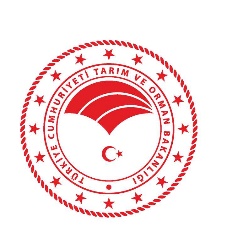 2. YAŞ HADDİNDEN EMEKLİLİK
5434 sayılı Emekli Sandığı Kanununun 40’ıncı maddesi gereğince iştirakçilerin vazifeleriyle ilgilerinin kesilmesini gerektiren yaş haddi genel olarak 65 yaşını doldurdukları tarihtir.
Hizmet süresine bakılmaksızın 65 yaşını dolduran iştirakçiler yaş haddinden 5434 sayılı Kanunun 39. maddesinin (c) fıkrası gereğince emekliye sevk edilirler.
YAŞ HADDİNDEN EMEKLİLİK BELGELERİ: İstekle emeklide istenilen belgelerin aynısı yaş haddi işlemlerinde de tanzim edilerek tahsis dosyası oluşturulur. İstekle emekliden farklı olarak; emeklilik işlemi personelin talep ile değil kanun ön gördüğü 65 yaşını doldurulmasına en geç 30 gün kala emekliye sevk onayı alınması ile başlatılır.

*** 5434 sayılı Türkiye Cumhuriyeti Emekli Sandığı Kanununun 40’ıncı maddesi gereğince yaş haddinden emekliye ayrılanlara 5400 gün (15 yıl) prim ödeme gün sayısı olması halinde yaşlılık aylığı bağlanır.
10
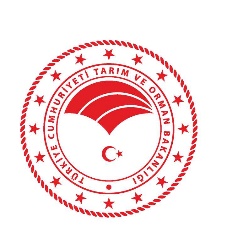 3. RE’SEN EMEKLİLİK
 	5434 sayılı Kanuna tabi olup ahlak ve yetersizlik sebeplerinden dolayı emekliye sevk edilecekler aynı Kanunun 39. maddesinin (f) fıkrası gereğince re’sen emekliye sevk edilirler.
Ancak, bu şekilde emekliye sevk edilenlere maaş bağlanabilmesi için; 25 fiili hizmet yılının tamamlanmış olması gerekmektedir. Aksi takdirde kendilerine toptan ödeme yapılır. (5434/82-b)
11
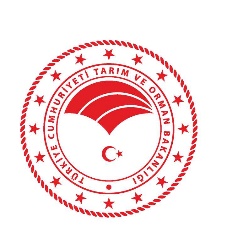 4. MALULEN EMEKLİLİK
	Malullük: Sosyal Güvenlik Kurumu tarafından yetkilendirilen sağlık kurumlarınca, usulüne uygun düzenlenecek raporlar ve dayanağı tıbbî belgelerin Sosyal Güvenlik Kurumu sağlık kurulunca incelenmesi sonucu, 4/a kapsamındaki sigortalılar için çalışma gücünün veya iş kazası veya meslek hastalığı sonucu meslekte kazanma gücünün en az % 60’ını, 4/c kapsamındaki sigortalılar için çalışma gücünün en az % 60’ını veya vazifelerini yapamayacak şekilde meslekte kazanma gücünü kaybettiği tespit edilenler ile personel kanunlarına göre kullanmış oldukları raporlar neticesinde (657 sayılı Kanunun 105. maddesine göre) sıhhi izin sürelerini dolduran sigortalılar malûl sayılır.  ( 5510 sayılı kanun madde 25)
12
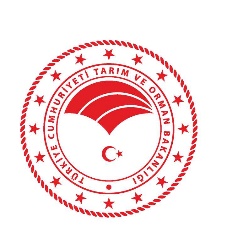 D. VAZİFE MALULLÜĞÜ
Malullük, çalışanların vazifelerini yaptıkları sırada veya vazifeleri dışında idarelerince görevlendirildikleri herhangi bir kamu idaresine ait başka işleri yaparken bu işlerden veya kurumlarının menfaatini korumak maksadıyla bir iş yaparken ya da idarelerince sağlanan bir taşıtla işe gelişi ve işten dönüşü sırasında veya iş yerinde herhangi bir nedenden dolayı meydana gelen kazadan doğmuş olursa, buna vazife malullüğü ve bunlara uğrayanlara da vazife malulü denir.
	Malullüğün, keyif verici içki ve her çeşit maddeler kullanmaktan, kanun, tüzük ve emir dışında hareket etmiş olmaktan, yasak fiilleri yapmaktan, intihara teşebbüsten, her ne suretle olursa olsun kendisine veya başkalarına menfaat sağlama veya zarar verme amacından meydana gelmesi hâlinde, vazife malullüğü hükümleri uygulanmaksızın malullük hükümlerine göre işlem yapılır.
13
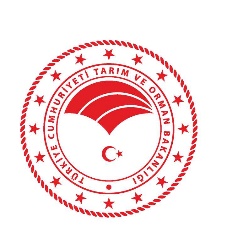 E. SAKATLIK SEBEBİYLE EMEKLİLİK
Göreve girişlerinde, Özürlülere Verilecek Sağlık Kurulu Raporları Hakkında Yönetmeliğe uygun olarak alınmış ve raporda sakatlık oranı en az % 40 olanlardan fiili hizmeti 15 yıl olanların istekleri üzerine 21.04.2005 tarih ve 5335 sayılı Kanunun 3. maddesinin (a) bendi ile değişik 5434 Sayılı Kanunun 39. maddesinin (j) fıkrası gereğince emekliye ayrılabilirler.
	Ayrıca, 5434 sayılı Kanunun Ek Geçici 22’nci maddesi; “Sakat olup, sakatlarla ilgili mevzuattan yararlanmaksızın ve 25.08.1971 tarihli ve 1475 sayılı İş kanunun 25 inci maddesine göre tescili yapılmaksızın T.C. Emekli Sandığına tabi görevlere giren ve bedensel ve zihinsel yeteneklerindeki eksiklik nedeniyle çalışma güçlerini en az % 40 oranında yitirdiği sağlık kurulu raporu ile belgelenenlerden 15 yıl ve daha fazla fiili hizmeti olanlar da 5434 sayılı T.C. Emekli Sandığı Kanununun 39 uncu maddesine, 13.11.1981 tarih ve 2559 sayılı Kanunun 3. maddesi ile eklenen (j) fıkrası hükmünden yararlanırlar” hükmüne amir bulunmaktadır.
14
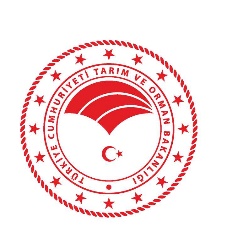 IV. EMEKLİLİK KONULARI İLE İLGİLİ DİĞER BAZI MEVZUAT HÜKÜMLERİ
A. FİİLİ HİZMET ZAMMI
 
	5434 sayılı Kanuna tabi olanlar: 5434 sayılı Kanunun 32’nci maddesinin ( g ) fıkrasında belirtilen vazifelerde görev yapanların hizmet sürelerine yine aynı maddede belirtilen miktar kadar hizmetine eklenen süredir, bu süre 8 yılı geçemez. Kendilerine fiili hizmet süresi zammı yapılanların bu maddede belirtilen yaş hadlerinden, hizmetlerine eklenen fiili hizmet süresi zammı kadar indirim yapılır. 

	17.04.2008 sayılı Resmi Gazetede yayımlanan 5754 Sayılı Kanunla 5510 Sayılı Kanunun 40. maddesinde değişikliğe gidilmiş ve Bakanlığımızda 01.10.2008 tarihi itibariyle fiili hizmet süresi zammı uygulamasına son verilmiştir. Çünkü 40. maddede sayılan işler ve risklerde Bakanlığımız görev alanındaki işler sayılmamaktadır.
15
Bu gününüz, dünden; yarınınız, bu günden 
daha güzel olsun.


Teşekkür ederim.
                                              
	Terfi ve Emekli İşlemleri Daire Başkanlığı 
Emeklilik İşlemleri Şube Müdürü
Buluthan GÜMÜŞ
16